Имущественный комплекс базы отдыха  «Камбары» (40 объектов)Открытое акционерное общество «Владимирское производственное объединение «Точмаш»
г. Владимир 
02.09.2013
Имущественный комплекс базы отдыха «Камбары» (40 объектов)
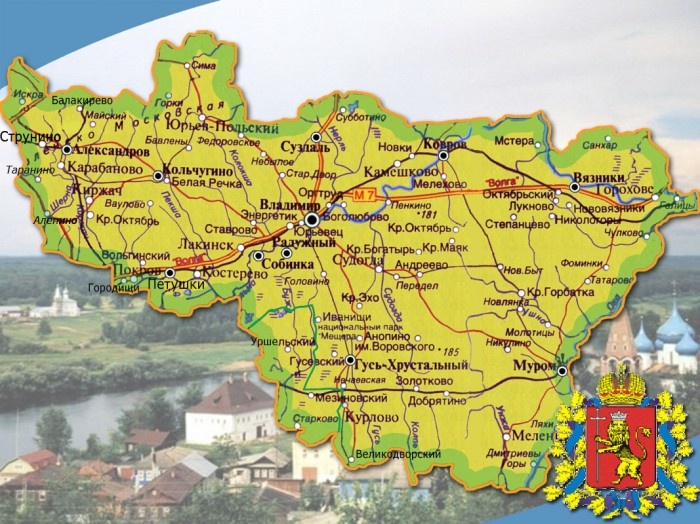 Место нахождения:
Владимирская область
Камешковский район
д. Пенкино.

Транспортная доступность – федеральная трасса М7  «Москва-Уфа»
(35 км от Владимира до д.Пенкино), далее 3,5 км налево через лес. Асфальтные подъездные пути к базе находятся в неудовлетворительном состоянии.
2
2
Фото объектаИмущественный комплекс базы отдыха «Камбары»
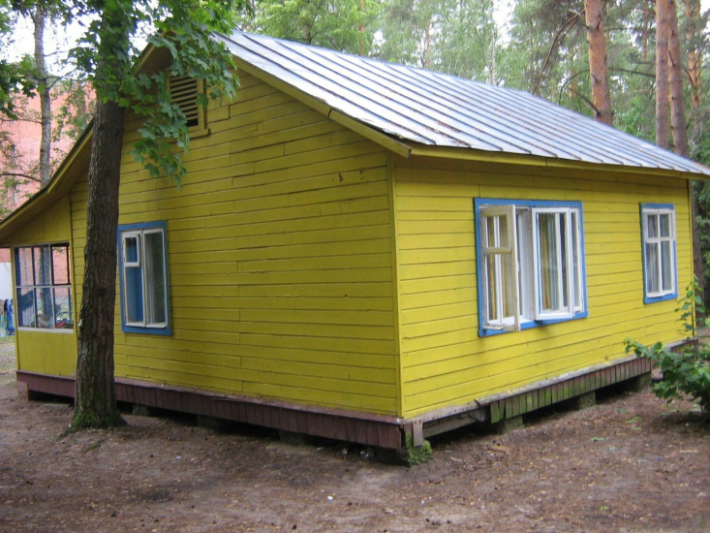 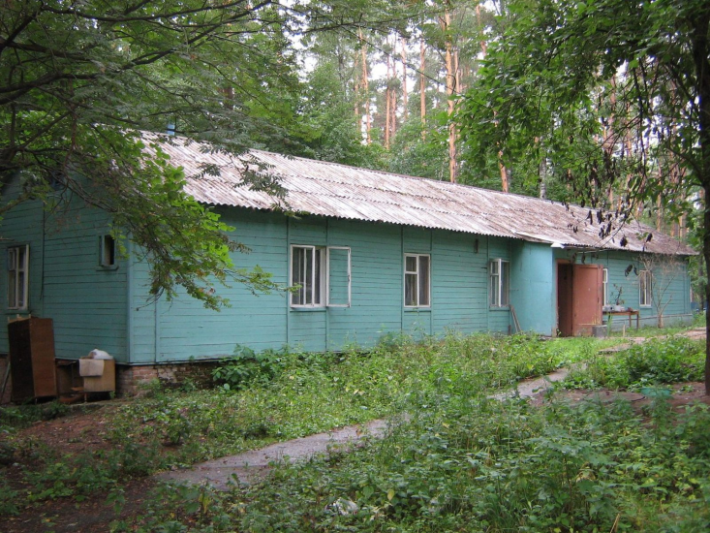 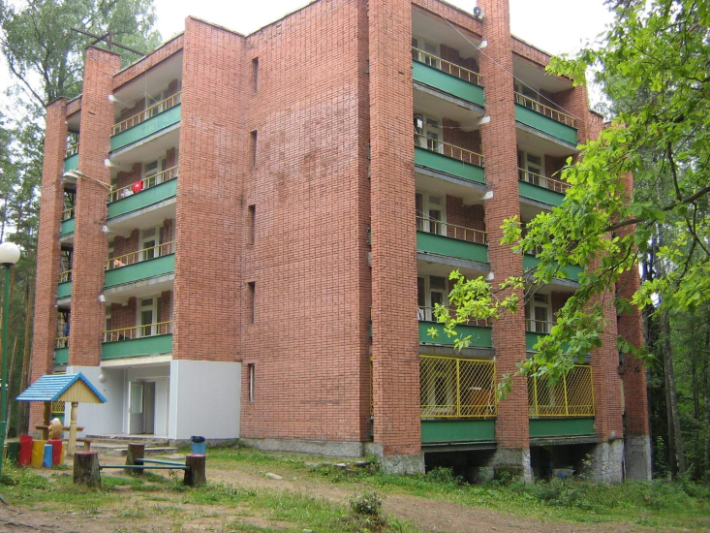 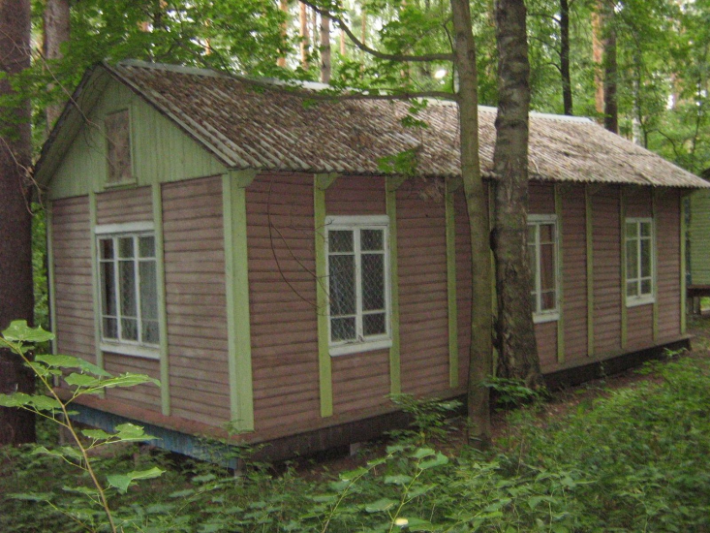 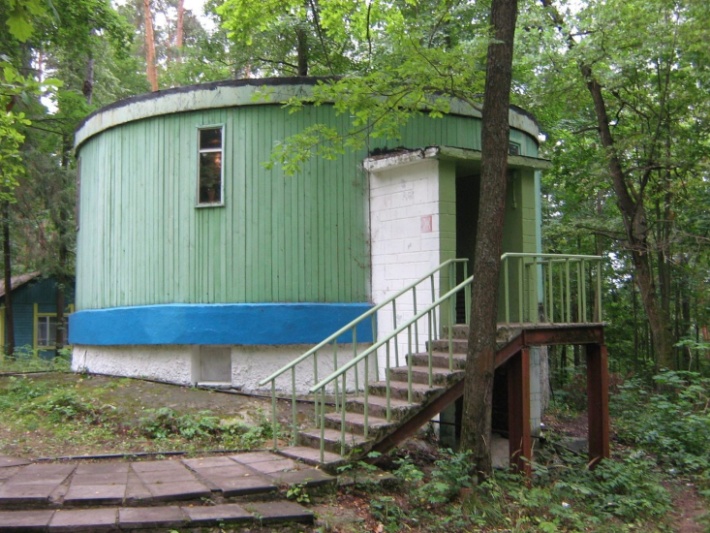 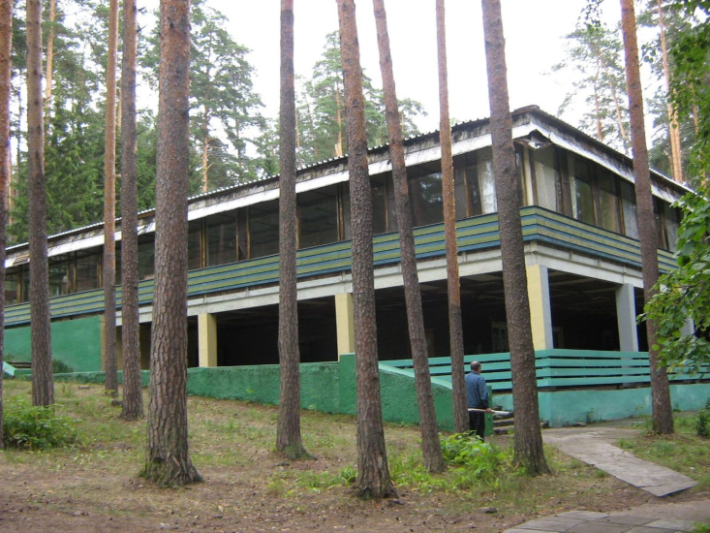 3
Краткое описание
Объект представляет собой часть базы отдыха, расположенной на огороженном земельном участке площадью 11,5 га в сосновом лесу неподалеку от д.Пенкино Камешковского района на берегу реки Клязьмы. 
Годы постройки – 1972-1979. В состав имущественного комплекса входят летние домики, санитарный павильон, дом обслуживающего персонала, административный корпус со столовой, гараж, домик сторожа, зимний корпус, инженерные сети.
Назначение использования  - для организации отдыха.
4
Справочная информация: перечень объектов
5
5
Краткое описание
Юридический статус: все объекты, входящие в состав имущественного комплекса, принадлежат ОАО «ВПО «Точмаш» на праве собственности. Земельный участок относится к категории особо охраняемых территорий и используется на правах аренды. 
Имущественный комплекс расположен по адресу: Владимирская область, Камешковский район, д. Пенкино
Имущественный комплекс используется для организации отдыха.  
Состояние  объекта – требует ремонта. 
Все строения (за исключением летних домиков и здания обслуживающего персонала) отапливаемые, отопление и горячее водоснабжение производится от собственной котельной, электроснабжение осуществляется от собственной трансформаторной станции, кроме того, база снабжена собственными очистными сооружениями.
6
6
Информационное сообщение
ОАО «ВПО «Точмаш» сообщает о проведении открытого аукциона 
с открытой формой подачи предложений по цене на право заключения договора  купли-продажи недвижимого имущества 

Состав  Имущества: Имущественный комплекс базы отдыха «Камбары», Владимирская область, Камешковский райно, д. Пенкино. Перечень объектов, входящих в состав имущественного комплекса базы отдыха «Камбары»  приведен на слайде 5 и подробно описан в Документации по проведению аукциона

Начальная цена договора – 11 787 430 (одиннадцать миллионов  семьсот восемьдесят семь тысяч четыреста тридцать) рублей.
Шаг аукциона – 500 000 (пятьсот тысяч) рублей.
Размер задатка – 2 000 000 (два миллиона) рублей.

Возможна рассрочка оплаты предмета аукциона равными долями на срок 3 года
7
7
Контактная информация
тел.: (4922)  47-30-52 , 47-33-69, 43-14-99

факс: (4922)  47-33-13

E-mail: tochmash35@rambler.ru, pochta@vpotochmash.org  
 
Сайт: 
www.vpotochmash.ru

Почтовый адрес: 600007, г. Владимир, ул. Северная, д. 1а
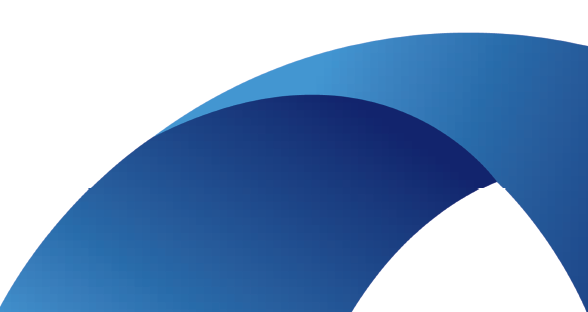 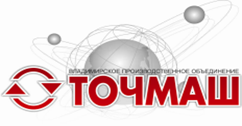 8